Unit 1 This is me
Reading 1
WWW.PPT818.COM
They are all in Grade Seven
Sandy
Simon
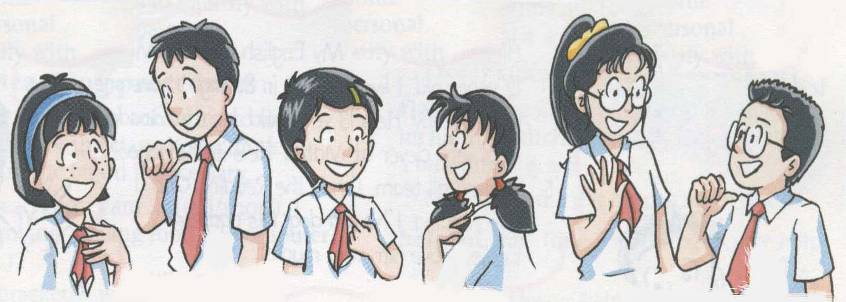 Amy
Millie
Daniel
Kitty
Hi, I’m Millie, a new student at Sunshine Middle School. I’m 12 years old. I have short hair. I love reading. Now let’s meet my new classmates.
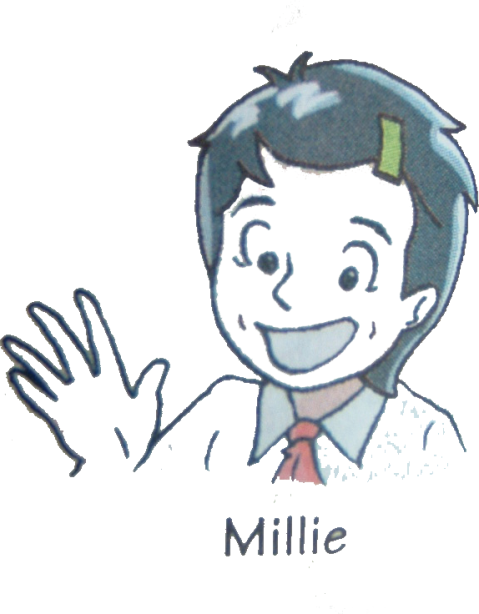 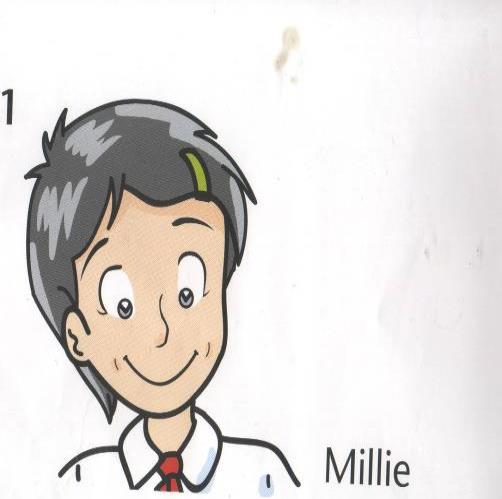 12
Age:
Hobby:
Reading
Appearance:
short hair
Read and fill in the blanks
12
Millie is _____ years old.

She has                      .
She loves __________.
short hair
reading
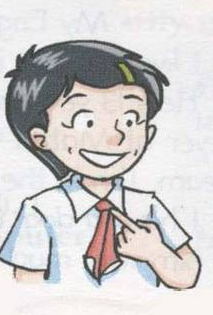 Hello!  My name is Simon.  I am tall  I like sports.  I often play football after school.
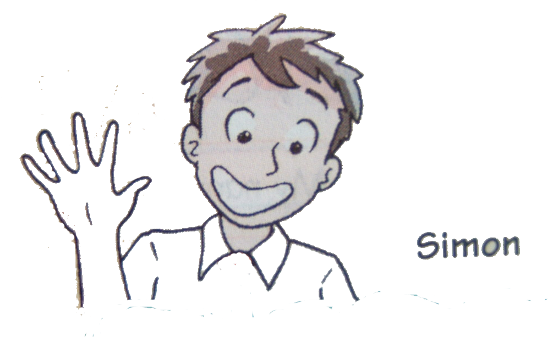 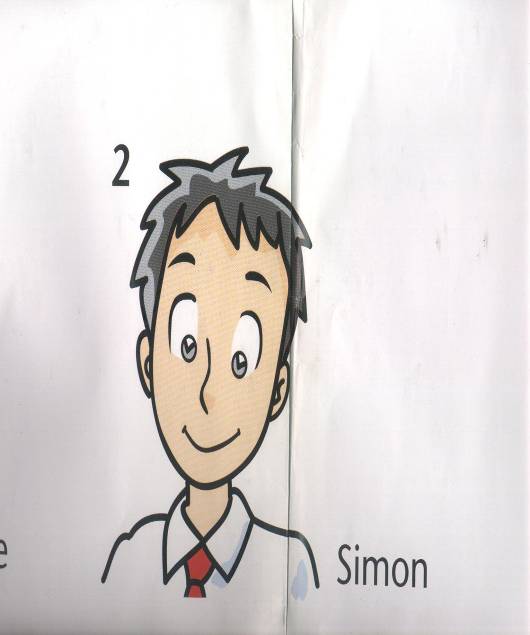 Appearance:
tall
Hobby:
football
What does Simon like?
Simon is _________.
What does he love doing?
 He loves ______ ______ after school.
tall
playing
football
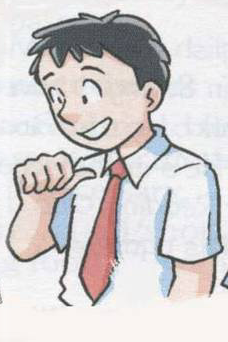 This is Sandy. She is tall and slim. Her hair is long. She likes music.
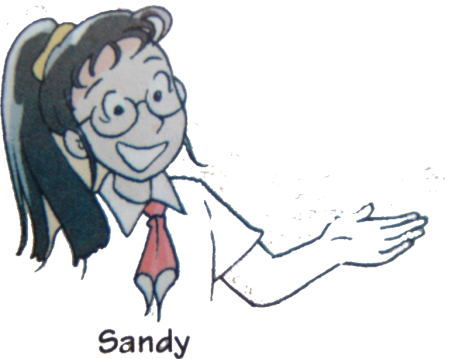 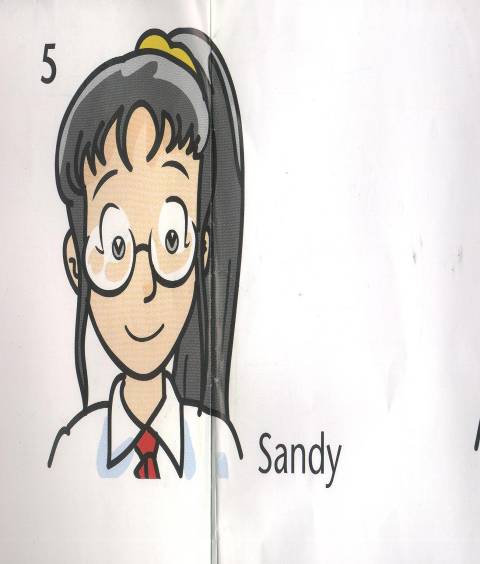 Appearance:
tall and slim
Hair:
long black
Hobby:
music
Sandy is  ______________. 

She has _________ hair.

She likes __________________.
tall and slim
long black
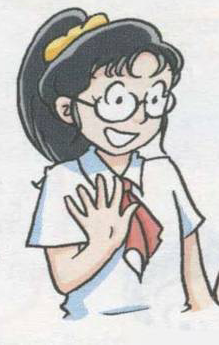 listening to music
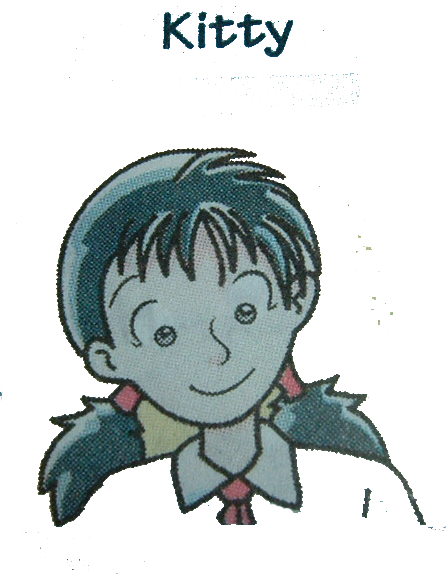 This is Kitty.
She is 11 years old. 
She is small.
She loves dancing.
She works hard.
This is Daniel.He is from Nanjing.
He is short. He is good at Maths.
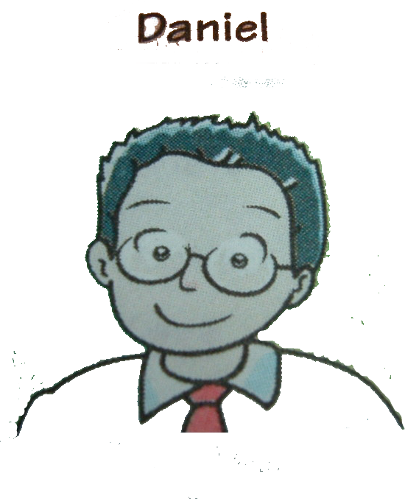 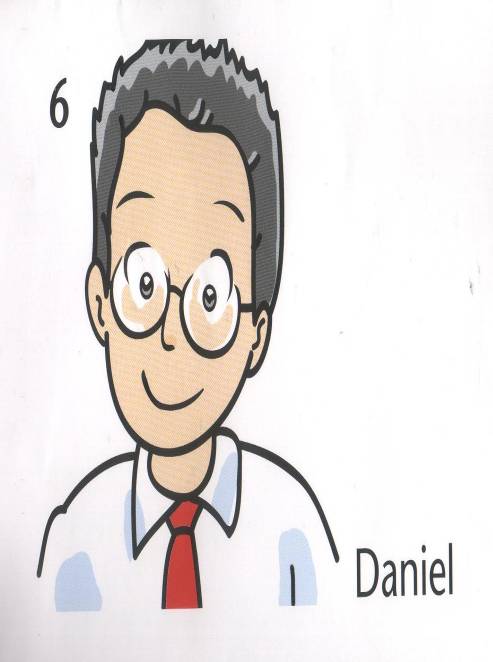 glasses
a pair of
enjoy playing computer games
Daniel wears _________.

He enjoys ________________.

He is _____ and good at ______.
glasses
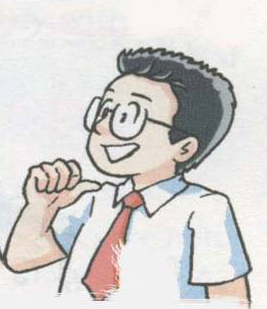 playing computer games
short
Maths
True or False
F
1. Millie is 11 years old.
2. Millie has short hair.
3. Simon is not tall.
4. Simon likes sports.
5. Sandy is short .
6. Sandy does not have long hair.
7. Daniel is tall.
8. Daniel is from Nanjing.
T
F
T
F
F
F
T
Task 2 Read and complete
profiles
12
tall and slim
tall
short
long hair
short hair
music
reading
sports
New classmates
Simon is very tall.  He loves playing ________ after school. 
   Sandy is tall and ________.  She has ____hair.  She likes listening to ________. Millie is        years old.  She has ________.  She loves ________.  Daniel is from         .  He is ______.  He is good at ________.
football
slim
music
long
short hair
12
Nanjing
reading
short
Maths
Try to say sth. about yourself.
    (试着说说你自己 ,不少于5句话)
Hi, I am ____. I am in _____ Seven. I am from ____. I am      ____ years old. I was born in _____.Now, I live in _____. I have _____ hair and ____ eyes. I love_____ and_____. I am good at ______.  I wear______ (I don’t wear ...).
Homework
Read the text a lot after class .
Finish off the workbook exercises .